Лекция 6. Динамика  твёрдого тела. Плоское  движение  твёрдого тела
1
∆m1
∆mi
∆m2
Rem: Рис. 4.3
4.3. Уравнение моментов
а) Для одной частицы (материальной  точки)
?
Скорость   изменения   момента импульса  частицы  равна  моменту силы,  действующей  на  эту  частицу
б) Для системы материальных точек (и твёрдого тела)


в ИСО!:

O
∆mi
d
Рис. 4.8
Сумма  справа:

Сумма слева:

∆mj
  Скорость   изменения   момента  импульса системы материальных точек 

равна сумме моментов внешних сил, действующих на все частицы этой системы
(и твёрдого тела)
Замечания:
1)  ИСО  !! (а ещё «система центра масс») ;
2)  можно и для проекций ;
Z
O
Рис. 4.6
4.4. Вращение ТТ относительно закреплённой оси.
4.4.1. Осевой момент импульса (расчёт)
∆mi
Ri

i
Вот  «откуда»:
 Результат:
??
Аналогии
«импульс»:
«Момент импульса»:
(осевой)
… и ещё!
4.4.2. Основное уравнение динамики вращательного движения
«уравнение моментов»:

2-й закон Н.:
“2-й закон Н. для вращения”:
4.4.3. Теорема Гюйгенса-Штейнера (“о параллельных осях”)
∆mi
параллельная ось

“C”

“C”
ось
а)
Рис. 4.7
б)
Теорема Гюйгенса-Штейнера :
Ось “С”


I = Ic + mb2
 Момент инерции  I  твёрдого тела относительно произвольной оси равен сумме момента инерции Ic относительно оси, параллельной данной и проходящей через его центр масс, и произведения массы тела на квадрат расстояния b между осями
*) Доказательство:
+
=
+
!
Y
С
X
Z
Рис. 4.8
ИСО
4.5. Динамика плоского движения твёрдого тела. Система центра масс

НО

!  … ?
I= f(t)
!  Уравнение  моментов  относительно  центра  масс  (или  оси  Zс) 
выглядит  так  же,  как  и  в  инерциальной  системе  отсчёта:
(даже если эта система неинерциальна!)

Y
С
X
Рис. 4.9
ИСО
Пример 4.1. Тело скатывается по наклонной плоскости. Найти ускорение его центра масс. Каковы условия качения без проскальзывания?
(                         )

Сплошной цилиндр:
Полый цилиндр:
Сплошной шар:
Д.З.:
4.4.1. Осевой момент импульса
 
Доска 1
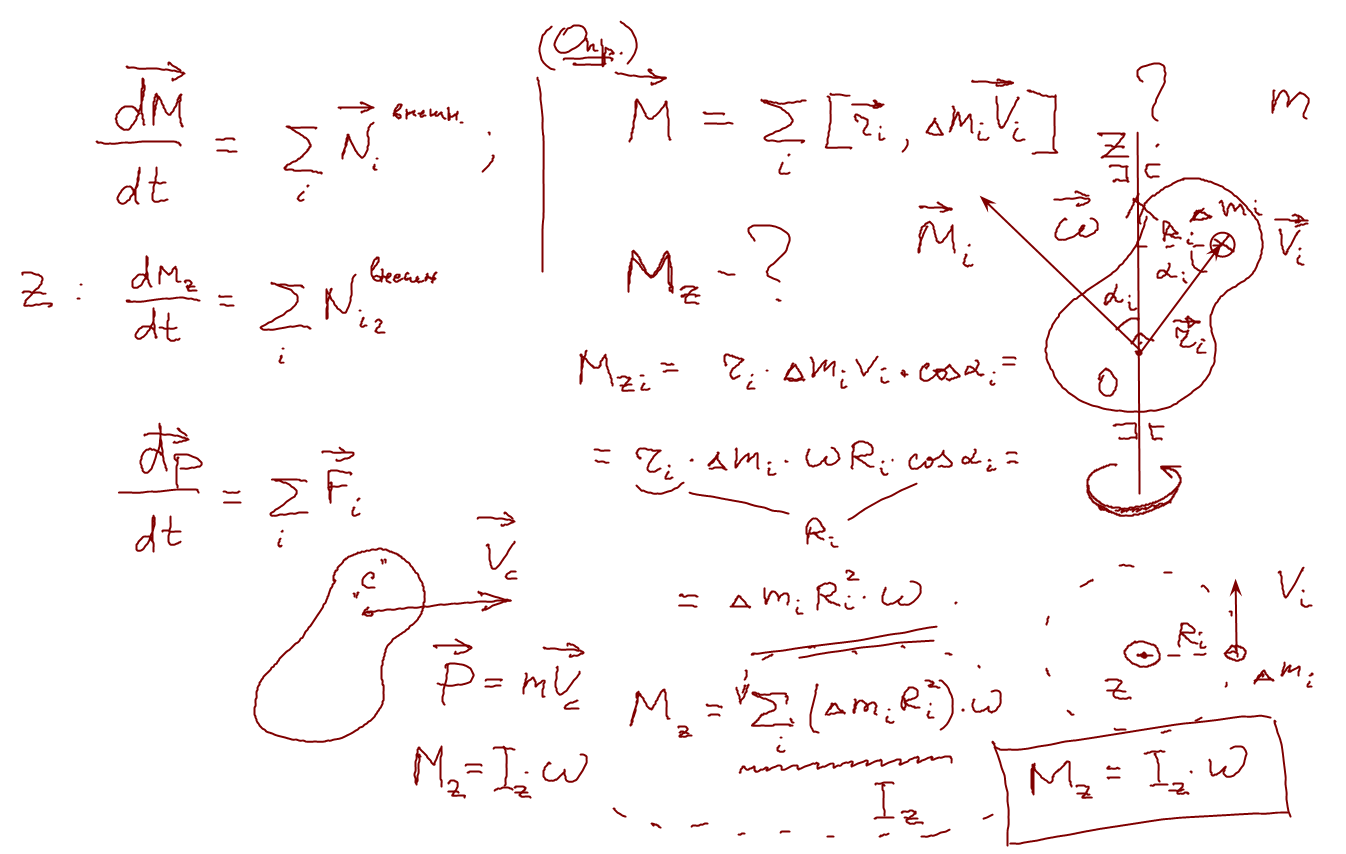 Доска 2
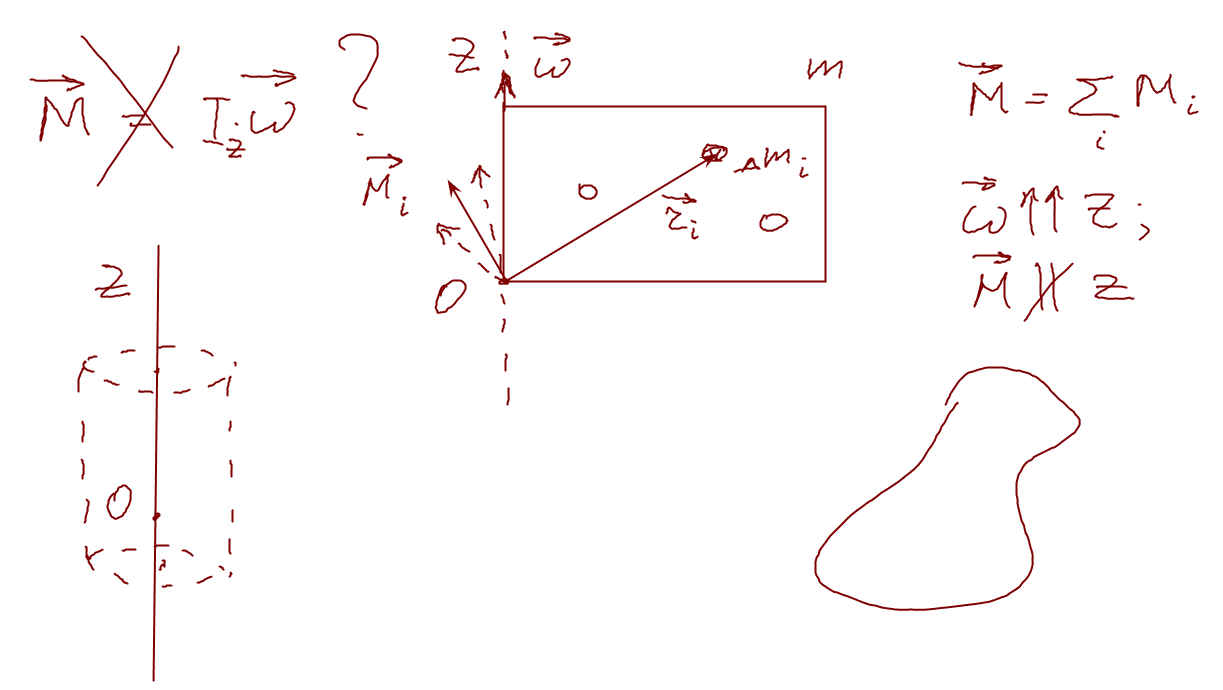